小清新考研PPT模板
小清新考研PPT模板
Small fresh postgraduate entrance examination PPT template
主讲：OfficePLUS
工作压力大吗
本专业毕业能做什么
哪个公司比较好
就业好吗
有什么合适工作
我室友都哭了
还有招聘会吗
竞争大吗
是否这些声音就在你的脑中回荡
考本校吗
要不要考研
哪个学校好
考研要不要跨专业
数学好考吗
本专业未来发展好吗
毕业了做什么
读完研竞争力大吗
电商体量增速迅猛
电商体量增速迅猛
曲线救国
热爱专业
缓解就业压力
学术有所成就
电商体量增速迅猛
电商体量增速迅猛
追求梦想
爱情万岁
换个专业再出发
和TA能够在一起
为什么考研
1
2
3
4
考研形势分析
目录
考研专业分析
考研院校选择
考研学习规划
01
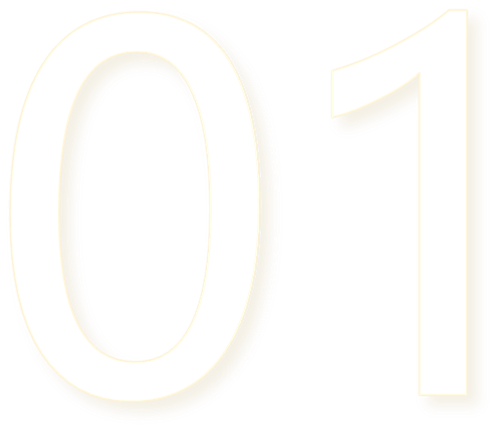 考研形势分析
Analysis of the situation of examination and research
OfficePLUS
本科、硕士就业薪资对比
考研形势分析
全日制和非全日制
考试整体流程
3-5月
3月中旬
复试调剂
12月最后一周
12.26-27日考研初试
8-9月
2月中旬
国家线
11-12月
考生成绩公示
现 场 确 认：11.14-11.18
复试分数线
打印准考证：12.19-12.28
招生简章
及目录
考试大纲
9-10月
预报名：9.24 - 9.27
正式报名 : 10.10 - 10.31
Step·01
Step·02
Step·03
Step·04
专业
地区
院校
学院
院校选择流程
02
考研专业分析
Analysis of postgraduate entrance  examination major
考研专业选择
社会需求
兴趣爱好
学科门类
个人能力
考研学科门类
VS
学硕专硕区别
专业型硕士
学术型硕士
课程设置：偏重实践与就业技能
课程设置：偏重理论学习
导师制度：双导师制
导师制度：单导师制
招生名额：名额较多，推免少
招生名额：名额较少，推免多
学费：2万元左右/年，学制：2-3年
学费：8000左右/年，学制：3年
法硕报考条件
法律（法学）
法律（非法学）
报考前所学专业为非法学专业
报考前所学专业为法学专业
即除下述专业外方可报考：
普通高等学校本科专业目录法学门类中的法学类专业[代码为0301]毕业生
专科层次法学类毕业生和自学考试形式的法学类毕业生
下述专业外方可报考：
普通高等学校本科专业目录法学门类中的法学类专业[代码为0301]毕业生
专科层次法学类毕业生和自学考试形式的法学类毕业生
获得法学第二学士学位的可报考
03
考研院校选择
Selection of Postgraduate Colleges
一线城市
二线城市
三线城市
北京、上海、
广州、深圳，
简称“北上广深”
天津、沈阳、南京、武汉、成都、西安、重庆、郑州等
兰州、银川、西宁、昆明、贵阳、南宁、南昌、、海口等
考研城市选择
报考数据分析
根据2022考研最新的数据显示：2022考研人数为457万人
65%
35%
院 校
选择院校排名前60的院校
占据考研总人数：275万
选择院校剩余的182万人
选择剩余的757所院校
造成后果：研招单位报考扎堆现象明显， 严重的两极分化！
学硕推荐院校
01
02
03
清华大学
北京大学
南京大学
电子科技大学
哈尔滨工业大学
北京航空航天大学
北京邮电大学
合肥工业大学
南京理工大学
北京交通大学
北京交通大学
北京科技大学
燕山大学
重庆邮电大学
南京邮电大学
浙江师范大学
浙江工业大学
杭州电子科技大学
学校重点学科
湖南大学
北京大学
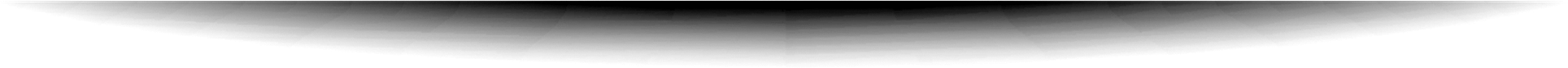 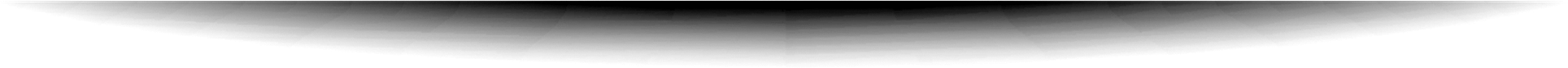 河南院校分析
第二梯队
第一梯队
第三梯队
理工科省重点双非院校
专业齐全，专业实力相对较强
双一流高校B类
双一流学科建设高校
专业实力一般
学科齐全，均接收调剂
河南工业大学
河南科技大学
河南理工大学
华北水利水电大学
中原工学院
郑州轻工业大学
郑州轻工业大学
郑州大学
河南大学
学校查询数据
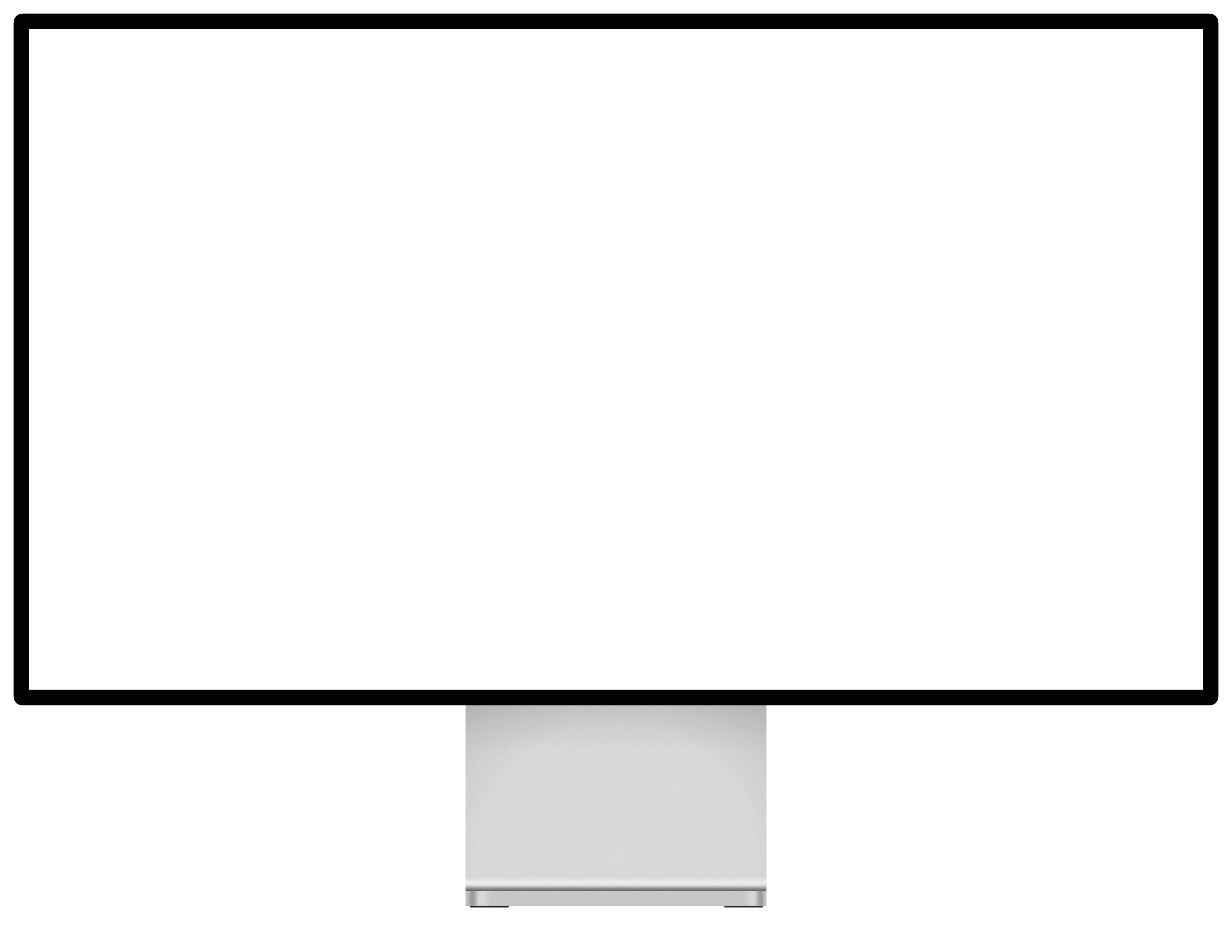 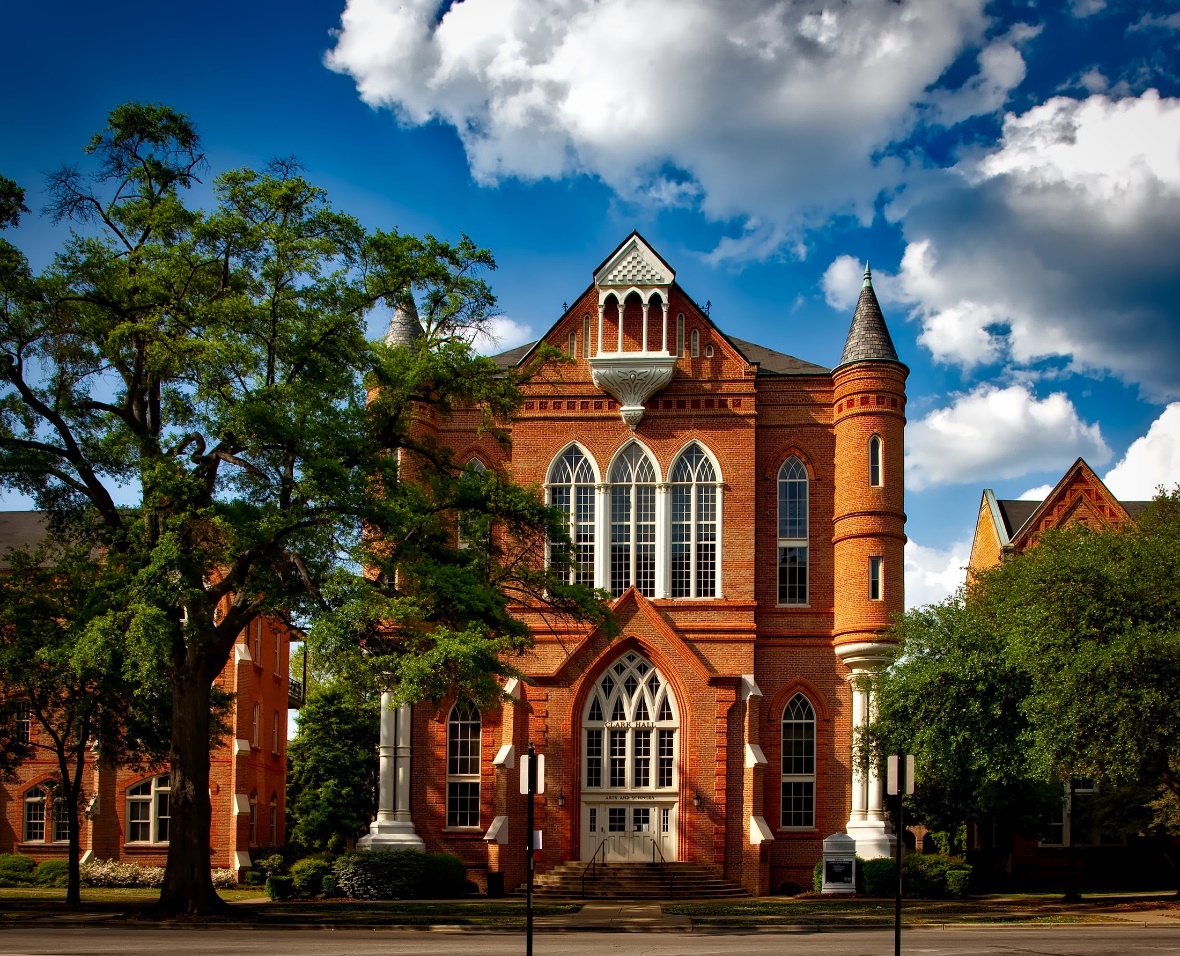 查询方式：
1. XXXX大学研究生院官网
2. XXXX大学XXXX学院官网
3. 直接搜索院校专业关键词
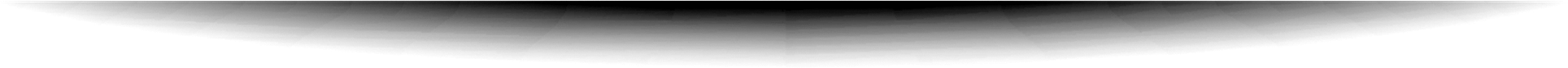 国家线
自主线
复试
分数线
实际录取最低分数
实际录取最高分数
273
330
399
448
考研分数分析
学校复试方案
复试办法
录取方式
各专业、方向复试人数确定方法为：拟录取人数*1.3后进位取整。
若最后一名出现初试总分相同情况，则此总分同分考生均列入复试名单。
若根据学校基本复试分数线，上线人数不足拟录取人数的1.3倍时，所有上线考生均进入复试。
1.综合成绩计算办法：
综合成绩=初试总分/5×70%＋复试成绩×30%
2. 录取：按综合成绩从高到低进行录取。
（1）复试成绩满分为100分，低于60分者，不予录取。
（2）思想品德包括政治态度、思想表现、道德品质、遵纪守法、诚实守信等方面，思想品德考核不合格者不予录取。
04
考研学习规划
Review plan for postgraduate entrance  examination
1
思想政治理论
100分
2
外国语
3
100分
150分
150分
（英语、日语）
（数学、化学……）
（统考、非统考）
业务课一
4
业务课二
初试考试科目
政治考试内容
马克思主义基本原理概论
中国近现代史纲要
马克思主义哲学
马克思主义政治经济学
科学社会主义
中国近现代史纲要
24分
14分
思想道德修养与法律基础
思想道德修养
法律基础
16分
毛泽东思想和
中国特色社会主义理论体系概论
30分
形势与政策以及
当代世界经济与政治
毛泽东思想概论
中国特色社会主义理论体系概论
16分
形势与政策
当代世界经济与政治
英语考试题型
数学考试内容
高数
线代
概率论
数学一
数学二
数学三
祝各位金榜题名！
祝各位金榜题名！
Overall planning for postgraduate entrance examination
主讲：OfficePLUS
OfficePLUS.cn
标注
字体使用


行距

素材

声明



作者
中文 微软雅黑
英文 微软雅黑

标题 1.0
正文 1.5
Pexels

本网站所提供的任何信息内容（包括但不限于 PPT 模板、Word 文档、Excel 图表、图片素材等）均受《中华人民共和国著作权法》、《信息网络传播权保护条例》及其他适用的法律法规的保护，未经权利人书面明确授权，信息内容的任何部分(包括图片或图表)不得被全部或部分的复制、传播、销售，否则将承担法律责任。

冷晴